Development of Korean Relative Clauses in L2 Learners’ Written Essays
Sorin Huh
University of Hawaii at Manoa
15th AATK Conference
June 26, 2010
Washington University in St. Louis
Purposes of the Study
To examine the development of Korean relative clauses (RCs) by second language (L2) learners of Korean at the descriptive level by analyzing L2 learners’ written essays using CHILDES.

To investigate whether typological differences between the target language and learners’ first language (L1) have influence on their acquisition of the Korean RCs
Characteristics of Korean RCs
Korean RC is prenominal. 

No relative pronoun is involved. 

Instead, relativization is signaled by a set of adnominal verbal suffixes such as –은, 는, and –을, which also express the tense of the RC.

Movement and pronominalization are not involved.
Characteristics of Korean RCs
Head-external RCs




Head-internal RCs
Gap
Head Noun
[NP [ti   아기-를     보-는]         여자i ]
           baby-ACC    see-REL.PRES     woman
“The woman who looks at a baby.”
것
Head Noun
존-은   [NP [책-을       빌린]               것]-을            돌려 주었다.  
John-TOP    book-ACC  borrow-REL.PAST   thing-COMP.ACC  return-AUX-PAST-DEC.
“John returned the book he borrowed.”       (from Jeon & Kim, 2007, p. 256)
Development of Korean RCs
L1 (Cho, 1999; Cho & O’Grady, 2009; Y. Kim, 1987; K. Lee, 1991) and L2 acquisition studies (Jeon & Kim, 2007) have shown that Korean RCs develop in the order of:
Headless RCs
Head-Internal RCs
Head-External RCs
No Head Noun
저   남자      든          것
that  man      [lift-REL.PRES COMP]
What the man has lifted
Noun Phrase Accessibility Hierarchy
A typological generalization originally proposed by Keenan and Comrie (1977)

The relativizability of noun phrase is in the order of:
SU >
DO >
IO >
OBL >
GEN >
OComp
NPAH and L2 Acquisition
The NPAH was extended to SLA to predict the difficulty order of acquiring RCs.

Research on European RC acquisition confirmed the NPAH. In other words, subject (SU) RCs are acquired earlier than direct object (DO) RCs.
(Eckman, Bell, & Nelson, 1988; Gass, 1979; Doughty, 1999; Izumi, 2003, Hawkins, 1989, Hyltenstam, 1984)

The NPAH has been regarded as a universal hierarchy which predicts L2 developmental order of RCs.
NPAH and L2 Acquisition
Recent findings on the acquisition of East Asian Language (EAL) RCs have challenged the universality of the NPAH.

Japanese RC acquisition: Mixed findings	  	 
(Kanno, 2000, 2001, 2007; Sakamoto & Kubota, 2000  vs. Hasegawa, 2002; 	Roberts , 2000; Ozeki & Shirai , 2007) 

Korean RC acquisition: Favorable findings	
(Huh, in press; Jeon & Kim, 2007; O’Grady et al, 2000, 2003)
Influence of L1 on L2 RC acquisition
Kanno (2007)
Word order: SVO vs. SOV
Filler-Gap order: Prenominal (gap-filler) vs. Postnominal (filler-gap)







Interestingly, CHN learners did not perform better than other learners with SVO postnominal L1. In other words, having prenominal RCs was not advantageous for the CHN learners. 

In this study, only learners with CHN and JPN L1 backgrounds will be included.
Research Questions
Do L2 learners of Korean show RC developmental order from headless to head-internal to head-external RCs?

Do L2 learners of Korean acquire the Korean RCs in the order consistent with the NPAH?

Does word order difference in L1 and L2 influence learners’ acquisition of the Korean RCs?
Methods: Korean Learner Corpus
L2 Korean Learner Corpus

In total, 406 essays written by 203 Korean as a second language (KSL) learners from beginning to high-advanced level were included in the analysis. 

Among them, 153 were JPN learners and 50 were CHN learners.

Essays were written on various topics.
 (e.g., Introducing my family, describing a picture, writing opinions about controversial issues,  future plans, etc.)
Methods: Korean Learner Corpus
CHILDES (McWhinney, 2000)

A database of child language transcripts
A system of Codes for the Human Analysis of Transcripts of child speech (CHAT)
A collection of Child Language Analysis programs (CLAN)
The essays were converted into the CHAT format and analyzed using CLAN.


   


						http://childes.psy.cmu.edu/
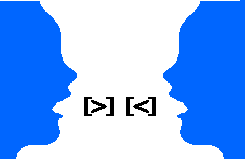 Methods: Coding and Analysis
All sentences containing noun-modifying clauses were extracted. 

Distinction of an RC (Ozeki & Shirai, 2007a, b)
Verbs
읽는 것
내가 먹은 사과
RCs
Adjectives with Complements
머리가 긴 여자
Adjectives in Past Tense Form
즐거웠던 여행
Methods: Coding and Analysis
Distinction between RCs and other similar clauses (Lee, 2001; Sohn, 1999)
RCs
내가 먹은 사과
RCs
밥이 타는 냄새
Pseudo Relative Clauses
(Coreferent-Opaque Clauses)
No
RCs
내가 사과를 먹은 사실
Noun Complement Clause
(Fact-S Type Clauses)
Further tests for RCs distinction (Lee, 2001)
1. Is there a Gap inside the RC?
2. Can the gap be filled with a RP?
3. Can a Psuedo-cleft sentence be made from the RC?
Methods: Coding and Analysis
RC Developmental Stages
7 RC developmental stages from headless to head-internal and head-external RCs (according to Jeon and Kim, 2007)

RC Gap Type
Subject (SU)/Direct object (DO)/Oblique (OBL)

Types of Errors
Tense/inflection error (TIE)
Case marker error (CME)
Argument omission (ARG)
Resumptive pronoun retention (RPR)
Results: Types of RCs Produced
Table 1. No. of RCs produced









In total, 812 RCs were produced. 
All of the RCs identified in this study were head-external RCs. 
Number of RCs per learner seems to increase as learner’s level becomes higher.  
Dramatic increment appeared at Level 3 both in the number of RCs per learner and the maximum number of RCs produced.
Results: Types of RCs Produced
Table 2.  Accuracy of the RCs produced






In general, learners produced RCs more accurately as their level increased. 
Error types:  Tense/inflection error (69%), case marker error (17%), and argument omission (14%)
Results: RC Gap Types
Table 3. Gap positions of the RCs







At all levels, SU RCs were produced much more frequently  than other types of RCs (SU > DO/OBL).  
In total, larger proportion of DO RCs were produced than OBL, however such a pattern was not clearly shown at each level.
Results: RC Gap Types
Table 4.  Accuracy of each gap type






After finishing level 3, learners seem to be able to produce all three types of RCs quite confidently. 
It should be noted than there were only 2 OBL RCs produced in Level 1.
Results: The Effects of L1
Table 5. No. of RCs and accuracy in each L1 group









At all levels, JPN learners produced greater number of RCs than CHN learners (JPN > CHN). 
In addition,  JPN learners produced RCs more accurately than CHN learners.
Results: The Effects of L1
Table 6. RC gap positions for each L1 group












Both groups of learners produced SU RCs in much greater proportion than DO and OBL RCs.
Results: Learner’s L1 Effects
Table 7. Error types by each L1 group









JPN learners made much greater number of tense/inflection errors (TIE) than the other types of errors. 
TIE was indeed the largest number of errors committed by CHN learners.  However,  considerable proportion of case marker errors (CME) were also produced.
Discussion: Development of RCs (RQ1)
Head-external RCs from the beginning level (L1)
No indication of headless or head-internal RC stages unlike previous studies

Considerably larger number of RCs as learners’ level increased

U-shape pattern of RC development
Level 6
7.93 RC/L
Level 3
6.41 RC/L
Level 4
5.45 RC/L
Level 5
4.58 RC/L
Discussion:  RC Gap Positions (RQ2)
SU RCs were produced more frequently than DO and OBL RCs at all levels, supporting the NPAH.

After completing level 3, the learners seem to be able to produce all three types of RCs quite successfully (over 90% accuracy). 

However, no clear developmental pattern was manifested for DO and OBL RCs.
Discussion: L1 effects (RQ3)
Overall JPN learners produced the Korean RCs more frequently and accurately than CHN learners.
JPN:    4.22 RCs/L, 90% accuracy
CHN:  3.34 RCs/L, 78% accuracy

Types of errors made by each group seem to reflect the characteristics of their L1.
Japanese:   TIE  >  AGO  > CME
Chinese:    TIE  > CME   > AGO
Lack of adnominal verbal suffixes
Lack of case markers (CHN)
Limitations & Conclusions
Limitations & Suggestions
The small size of the learner corpus
Lack of control over the corpus
Unequivalent number of learners in each L1 group
Different topics across levels and varied length of the essays

Conclusions
The KSL learners produced Korean head-external RCs from the beginning unlike children or other KFL learners in the previous studies. 
The acquisition order of the NPAH was supported in this study; SU RCs were developed earlier than DO/OBL RCs.
The effects of learners’ L1 were manifested in this study; JPN learners produced the Korean RCs more frequently and accurately than CHN learners.
References
Cho, S. (1999). The acquisition of relative clauses: Experimental studies on Korean. Unpublished doctoral dissertation, University of Hawaii at Manoa. 
Cho, S., & O’Grady, W. (2009). The accessibility hierarchy in Korean: head-external and head-internal relative clauses, 168-174
Doughty, C. (199). Second language instruction does make a difference: Evidence from an empirical study of SL relativization. Studies in Second Language Acquisition, 13(4), 431–469.
Eckman, R., Bell, L., & Nelson, D. (1988). On the generalization of relative clause instruction in the acquisition of English as a second language. Applied Linguistics, 9(1) 1–20.
Gass, S. M. (1979). Language transfer and universal grammatical relations. Language Learning, 29(2), 327–344.
Hasegawa, T. (2002). The acquisition of relative clauses by children learning Japanese as a second language. Unpublished manuscript, University of Hawai‘i at Mānoa, Honolulu. 
Hawkins, R. (1989). Do second language learners acquire restrictive relative clauses on the basis of relational or configurational information? The acquisition of French subject, direct object and genitive restrictive relative clauses by second language learners. Second Language Research, 5(2), 158–188.
Hyltenstam, K. (1984). The use of typological markedness conditions as predictors in second language acquisition: The case of pronominal copies in relative clauses. In R. Andersen (Ed.), Second languages: A cross-linguistic perspective (pp. 39–60). Rowley. MA: Newbury House.
Huh, S. (in press). Does Noun Phrase Accessibility matter? A study of L2 Korean relative clause production. In S. Cheon, (Eds.). Japanese/Korean Linguistics, 19, Stanford, CA:  CSLI Publications. 
Izumi, S. (2003). Processing difficulty in comprehension and production of relative clauses by learners of English as a second language. Language Learning, 53(2), 285–323. 
Jeon, K. S. & Kim, H-Y. (2007). Development of relativization in Korean as a foreign language. Studies in Second Language Acquisition, 29, 253-276.
Kanno, K. (2000). Sentence processing by JSL learners. Paper presented at the Second Language Research Forum 2000, Madison, WI. 
Kanno, K. (2001). On-line processing of Japanese by English L2 learners. Acquisition of Japanese as a Second Language, 4, 23–28.
Kanno, K. (2007). Factors affecting the processing of Japanese relative clauses by L2 learners. Studies in Second Language Acquisition, 29(2), 197–218.
Kim, Y. (1987). The acquisition of relative clauses in English and Korean: Development in spontaneous production. Unpublished doctoral dissertation, Harvard University, Cambridge, MA. 
Lee, K. (1991). On the first language acquisition of relative clauses in Korean: The universal structure of COMP. Unpublished doctoral dissertation, Cornell University, Ithaca, NY. 
Lee, S. (2001). Pseudo-Relative Clauses in Korean, ICKL Proceedings, 305-321. 
MacWhinney, B. (2000). The CHILDES Project: Tools for Analyzing Talk. 3rd Edition. Mahwah, NJ: Lawrence Erlbaum Associates
O’Grady, W., Lee, M., & Choo, M. (2003). A subject-object asymmetry in the acquisition of relative clauses in Korean as a second language. Studies in Second Language Acquisition, 25, 433-448.
O’Grady, W., Yamashita, Y., Lee, M., Choo, M., & Cho, S. (2000). Computational factors in the acquisition of relative clauses. Proceedings of the International Conference on the Development of the Mind, (pp. 433-448). Tokyo: Keio University
Ozeki, H., & Shirai, Y. (2007a). Does the noun phrase accessibility hierarchy predict the difficulty order in the acquisition of Japanese relative clauses? Studies in Second Language Acquisition, 29(2), 169­–196.
Ozeki, H., & Shirai, Y. (2007b). The consequences of variation in the acquisition of relative clauses: An analysis of longitudinal production data from five Japanese children. In Y. Matsumoto, D. Y. Oshima, O.W. Robinson, & P. Sells (Eds.), Diversity in language: Perspectives and implications, 243-70. Stanford, CA: CSLI Publications.  
Roberts, M. A. (2000). Implicational markedness and the acquisition of relativization by adult learners of Japanese as a foreign language. Unpublished doctoral dissertation, University of Hawai‘i at Mānoa. Honolulu. 
Sohn, H. M. (1999). The Korean language. Cambridge: Cambridge University Press.
Methods: Korean Learner Corpus
Essay Topics
Methods: Korean Learner Corpus
No. of Participants
Methods: Korean Learner Corpus
No. of Participants, Writings, and Tokens
Methods: Korean Learner Corpus
Table 1. No. of Learners, Essays, and
Korean Relative Clauses
[NP [ti   aki-lul          po-nun]           yecai ]
            baby-ACC    see-REL.PRES     woman
“The woman who is looking at a baby.”
SU
[NP [yeca-ka      tj   po-nun]          akij ]     
woman-NOM          see-REL.PRES    baby
“The baby whom the woman is looking at”
DO
[NP [namca-ka     tk     phyenci-lul    ssu-nun]             yecak] 
      man-NOM             letter-ACC       write-REL.PRES    woman
“The woman to whom the man is writing a letter”
IO
[NP [namca-ka     tk     phyenci-lul    ssu-nun]             phenk] 
      man-NOM             letter-ACC       write-REL.PRES    pen
“The pen with which the man is writing a letter”
OBL
Development of Korean RCs
A small number of studies have been conducted. 
L1 Acquisition (Cho, 1999; Y. Kim, 1987; K. Lee, 1991)
L2 Acquisition (Huh, 2009; Jeon & Kim, 2007; O’Grady, et al., 2000, 2003)

Similar findings were obtained from L1 and L2 studies.

SU RCs are more easily acquired than DO. 

No studies have investigated L2 acquisition of OBL RCs.
NPAH
Methods: Korean Learner Corpus
Table 1. Number of learners and essays
Results 1: Types of RCs Produced
Table 2.  Accuracy of the RCs produced






In general, learners produced RCs more accurately as their level increased. 
Error types:  TIE (69%), CME (17%), & AGO (14%)
Results 3: Learner’s L1 Effects
Table 6. RC accuracy by each L1 group







In general,  JPN learners produced RCs more accurately than CHN learners. 
Even at the high-advanced level, CHN learners did not reach the accuracy level of the JPN learners.
Discussion: Development of RCs (RQ1)
The KSL learners included in this study were able to produce head-external Korean RCs quite successfully from the beginning level (L1).
No occurrence of headless or head-internal RCs were identified. 
The learners produced noticeably greater number of RCs as their level increased (1.17 -> 7.93).